Pleura & Lung
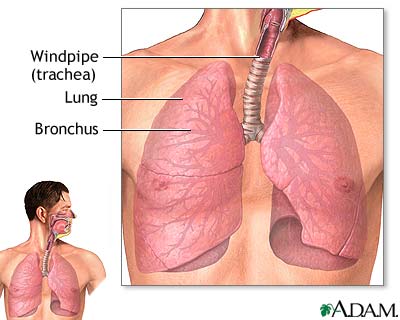 By 
Prof. Saeed Abuel Makarem 
& 
Dr. Sanaa  Al Sharawi
Objectives
By the end of the lecture, the student should be able to :
Describe the  anatomy of the pleura:
  subdivisions into parietal & visceral pleurae, nerve supply of each of them.
List the parts of parietal pleura and its recesses.
Describe the surface anatomy of both pleurae and lungs.
Describe the anatomy of lungs : shape, relations, nerve supply & blood supply.
Describe the difference between right & left lungs.
Describe the formation of bronchopulmonary segments and the main characteristics of each segment in the lung.
Pleura
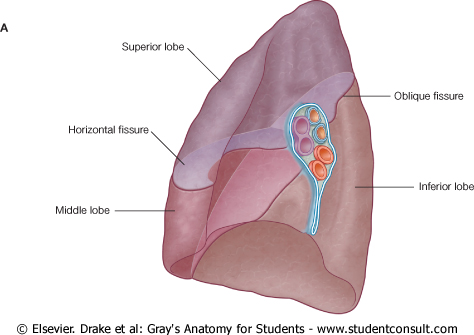 Double-layered serous membrane enclosing the lung.
Has two layers:
Parietal layer, which lines the thoracic walls.
Visceral layer, which covers the surfaces of the lung. 
The two layers continue with each other around the root of the lung, where it forms a loose cuff hanging down called the pulmonary ligament.
The space between the two layers, the pleural cavity, contains a thin film of pleural serous fluid                  ( 5-10 ml.).
Pulmonary ligament
Parietal Pleura
It is divided according to the region in which it lies and the surfaces it covers, into:
1- Cervical
2- Costal
3- Mediastinal
4- Diaphragmatic
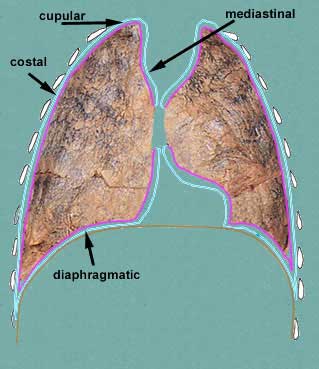 Cervical
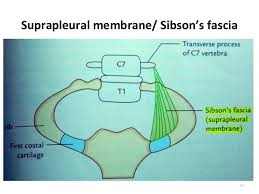 Parietal Pleura
Cervical Pleura:
Projects up into the neck about one inch above the medial1/3rd of clavicle. 
It lines the under surface of the suprapleural membrane.
Costal pleura:
 lines, the  back of the:
 Sternum,
 Ribs & costal cartilages,
 Intercostal spaces & 
 Sides of vertebral bodies
Parietal Pleura
Mediastinal pleura: covers the mediastinum.
 At the hilum, it is reflected on to the vessels and bronchi, and continuous with the visceral pleura.
Diaphragmatic pleura: covers the thoracic (upper)  surface of the diaphragm.
Pleural Recesses
Costodiaphragmatic:
Slit like space between costal and diaphragmatic pleurae, along the inferior border of the lung  which enters through it in deep inspiration.
Costomediastinal: 
Slit like space between costal and mediastinal pleurae, along the anterior border of the lung which enters through it  in deep  inspiration.
Pleura: Nerve Supply
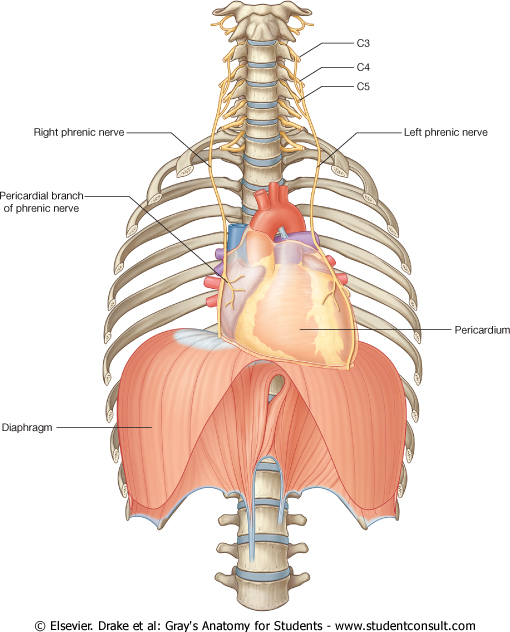 Parietal pleura:
It is sensitive to pain, pressure, temperature, and touch.
It is supplied as follows:
Costal pleura is segmentally supplied by the intercostal nerves.
Mediastinal pleura is supplied by phrenic nerves.
Diaphragmatic pleura is supplied over the domes by phrenic nerves, around the periphery by lower 6 intercostal nerves.
Visceral pleura sensitive to stretch only and is supplied by the autonomic fibers from the pulmonary plexus.
SUFACE ANATOMY OF PLEURA
Apex:  lies one inch above the medial 1/3 of the clavicle.
Right pleura: The anterior margin extends vertically from sterno-clavicular joint to 6th costal cartilage.
Left pleura: The anterior margin extends from sternoclavicular joint to the 4th costal cartilage, then deviates for about 1 inch to left at 6th  costal cartilage to form cardiac notch  
Inferior margin : passes around the chest wall, on the 8th rib in midclavicular line, 10th rib in mid-axillary line and finally reaching  to the last thoracic spine (T12 spine).
Posterior margin : along the vertebral column from the  apex to the inferior margin ( T12 spine).
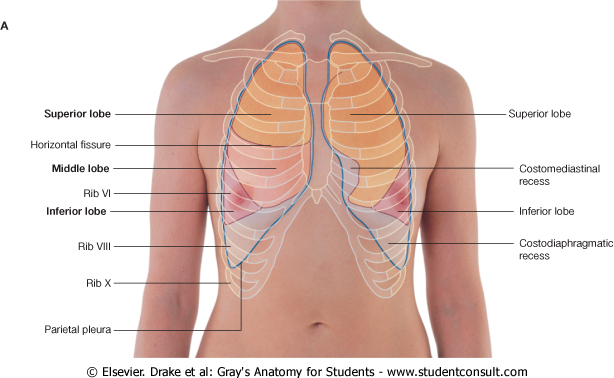 4
6
6
SURFACE ANATOMY OF LUNG
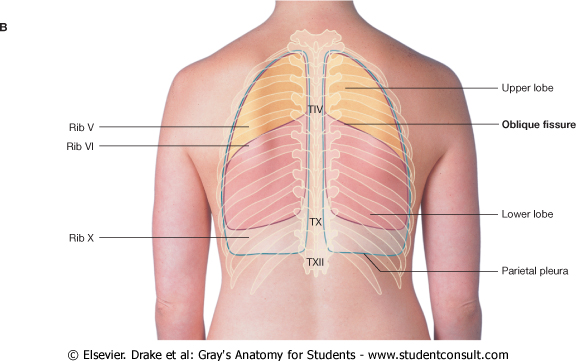 Apex, anterior border and posterior border correspond nearly to the lines of pleura but are slightly away from the median plane.
Inferior margin : as the pleura but more horizontally  and finally reaching to the 10th thoracic spine.
Oblique fissure: 
Represented by a line extending from 3rd thoracic spine, obliquely ending at 6th costal cartilage.
Transverse fissure: Only in the right lung: represented by a line extending from 4th right costal cartilage to  meet the oblique fissure.
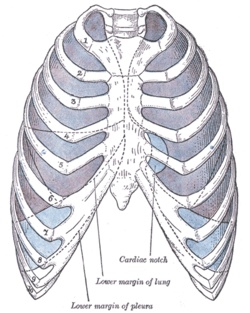 Pleural Effusion
It is an abnormal accumulation of pleural fluid about 300 ml, in the Costodiaphragmatic pleural  recess , (normally 5-10 ml fluid) 
Causes: inflammation, TB, congestive heart disease and malignancy.
The lung is compressed  & the bronchi are narrowed.
Auscultation would reveal only faint & decreased breathing sounds over compressed or collapsed lung lobe.
Dullness on percussion over the effusion.
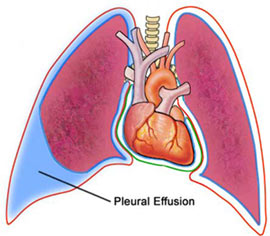 Lungs
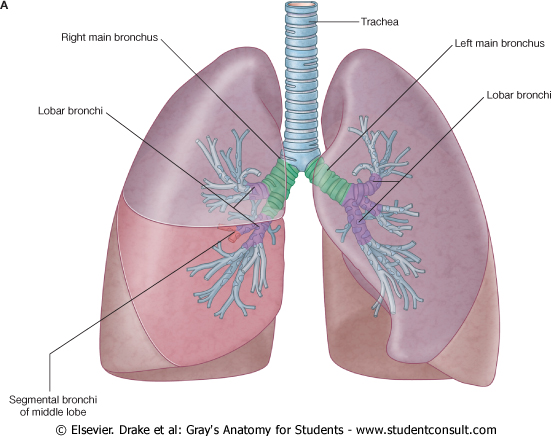 Located in the thoracic cavity, one on each side of the mediastinum
Each lung is:
Conical in shape.
Covered by the visceral pleura.
Suspended free in its own pleural cavity.
Attached to the mediastinum only by its root.
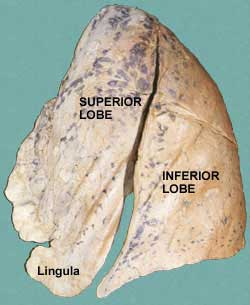 LUNGS
Each lung has: 
Apex and base: identify the top and bottom of the lung, respectively.
Costal surface: surrounded by the ribs from front & back).
Medial surface:
 Where the bronchi, blood vessels, and lymphatic vessels enter the lung at the hilum.
It is also related to the structures forming the mediastinum.
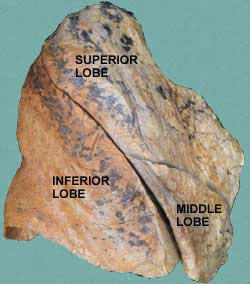 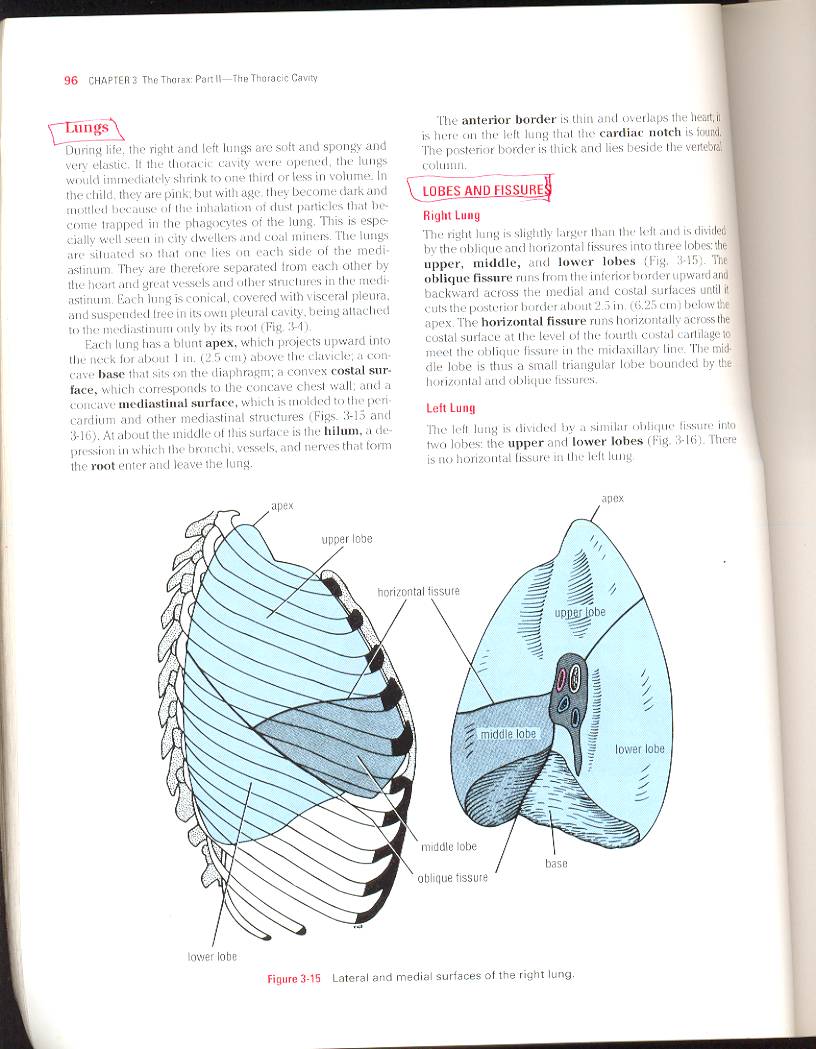 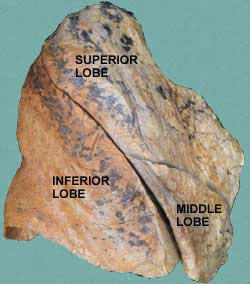 LUNGS
Apex: 
Projects into  the root of the neck
 (1/2 an inch  above medial 1/3 of clavicle).                                                 It is covered by cervical pleura.
    It is grooved anteriorly by subclavian artery.
Base: 
inferior  or diaphragmatic surface) is concave and rests  on the diaphragm.
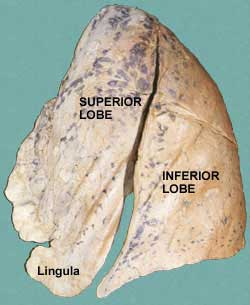 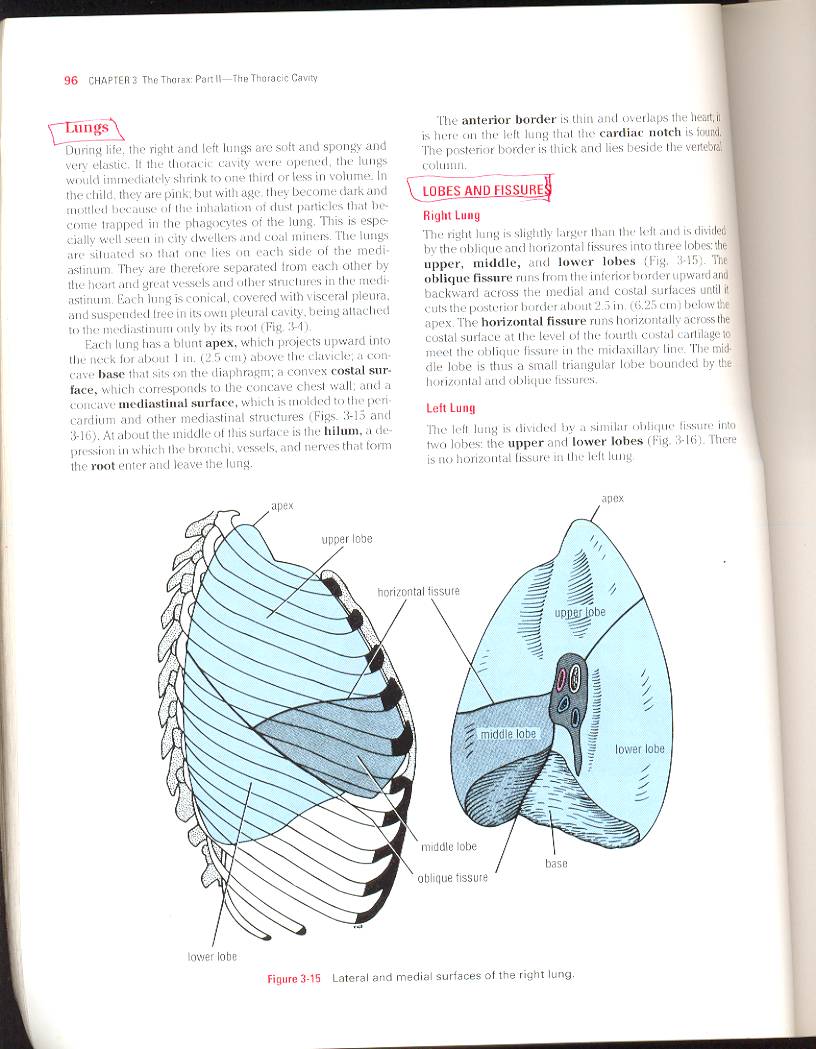 Borders: Anterior & Posterior
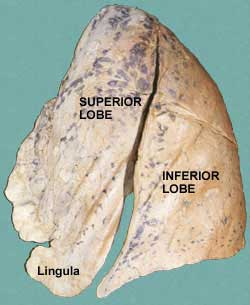 Anterior border : 
Is  sharp, thin and overlaps the heart.
Anterior border of left lung presents a cardiac notch  at its lower end, has a thin projection called the lingula below the cardiac notch. 
Posterior border : is rounded, thick and lies beside the vertebral column.
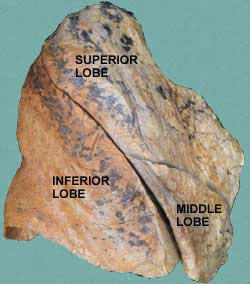 Surfaces: Costal & Mediastinal
Costal surface:
Convex.
Covered by costal pleura which separates lung from: ribs, costal cartilages & intercostal muscles. 
Medial surface: 
It is divided into 2 parts:
Anterior (mediastinal) part:
Contains a hilum in the middle (it is a depression in which bronchi, vessels, & nerves forming  the root of lung).
Posterior (vertebral) part:
It is related to: 
Bodies of thoracic vertebrae,
Intervertebral discs,
Posterior intercostal vessels
Sympathetic trunk.
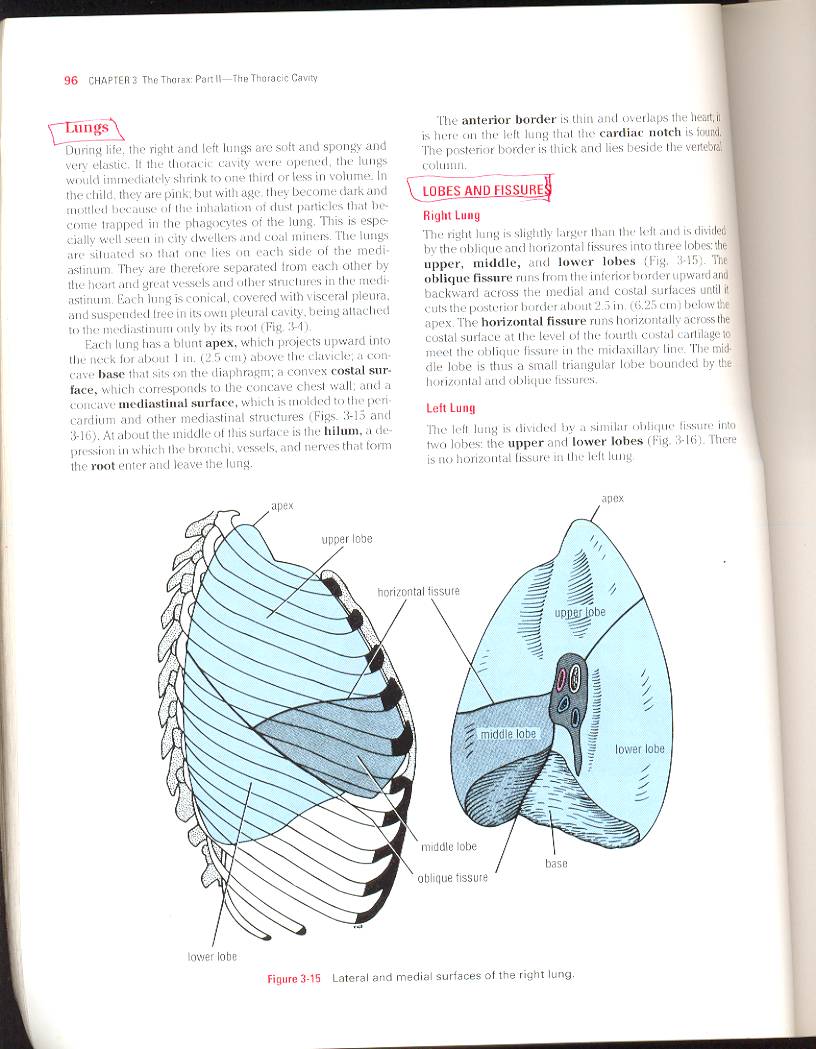 Lateral & medial surfaces of  right lung
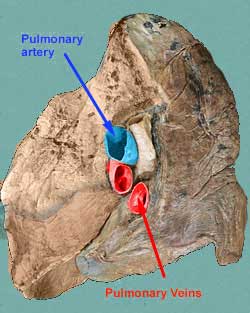 RIGHT LUNG ROOT
2 bronchi:
Lie posterior. 
Pulmonary artery:
Is superior 
Pulmonary veins:
Are inferior and anterior.
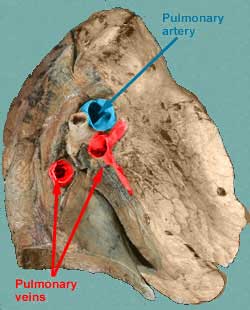 LEFT LUNG ROOT
One bronchus:
Lies posterior 
Pulmonary artery:
Is superior 
Pulmonary veins:
Is inferior and anterior
Right lung
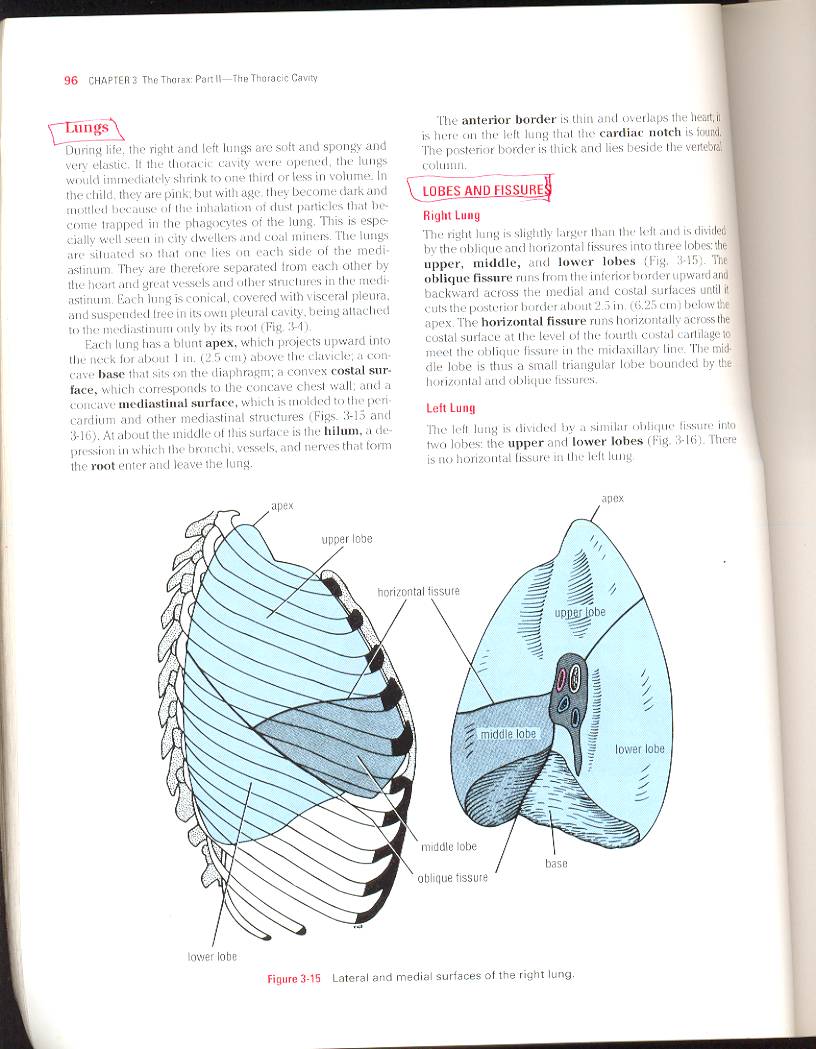 Larger & shorter than left lung.
Divided by                 2 fissures (oblique & horisontal) into 3 lobes (upper, middle and lower lobes).
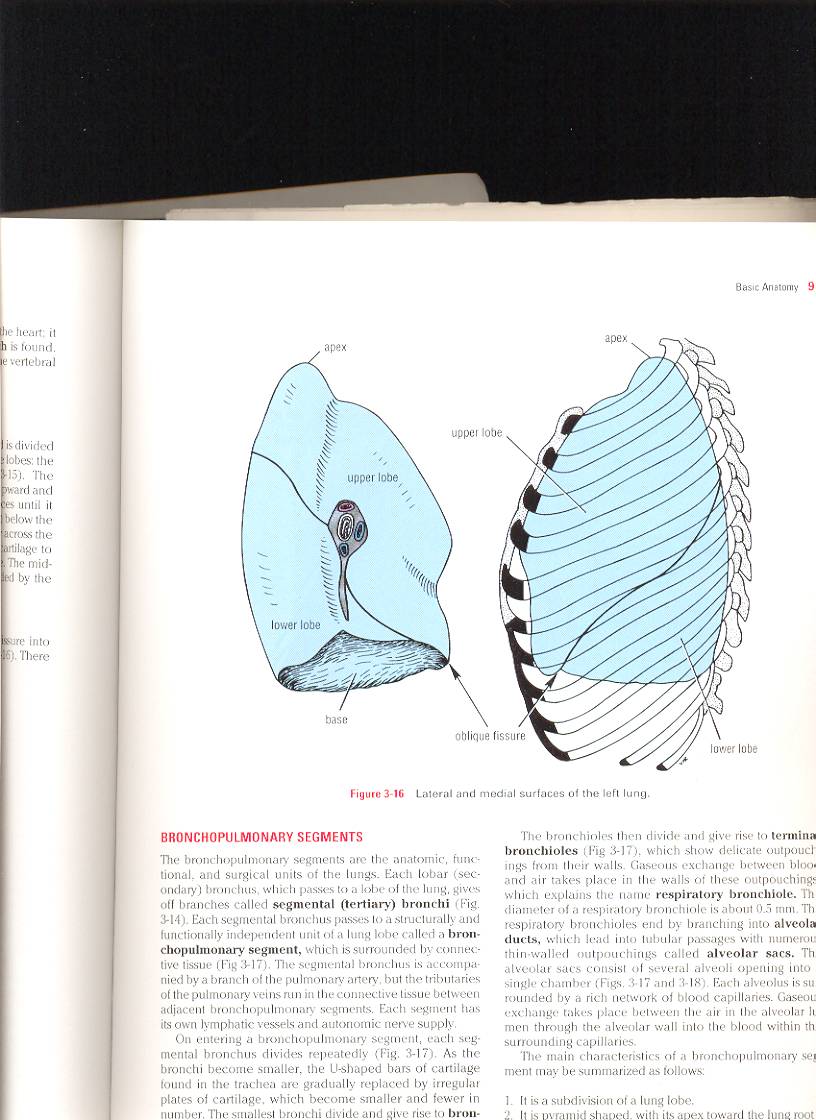 Left Lung
Divided by one oblique fissure into -2 lobes, Upper and lower.
There is No horizontal fissure.
It has a cardiac notch at lower part of its anterior border.
Mediastinal surface of right lung
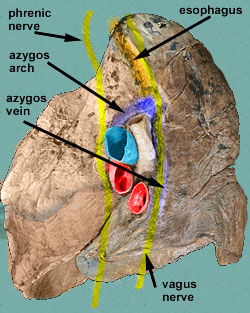 On the mediastinal surface of the right lung, you find these structures: 
Azygos vein and its arch (posterior and over the root of the lung).
Vagus nerve posterior to the root of the lung. 
Esophagus posterior to the root. 
Phrenic nerve anterior to the root of the lung.
Cardiac impression: related to right atrium. 
Below hilum and in front of pulmonary ligament : groove for I.V.C.
Cardiac impression
Mediastinal surface of the right lung
Mediastinal surface of  left lung
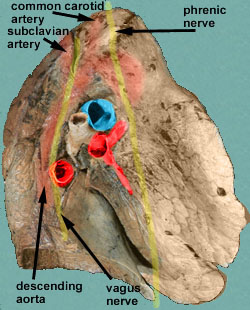 On the mediastinal surface of the left lung, you will find these structures:
Descending aorta posterior to the root.
Vagus nerve posterior to the root of the lung
Arch of the aorta over the root of the lung 
Groove for left common carotid  and left subclavian arteries. 
Phrenic nerve anterior to the root of the lung.
Cardiac impression: related to left ventricle.
Cardiac impression
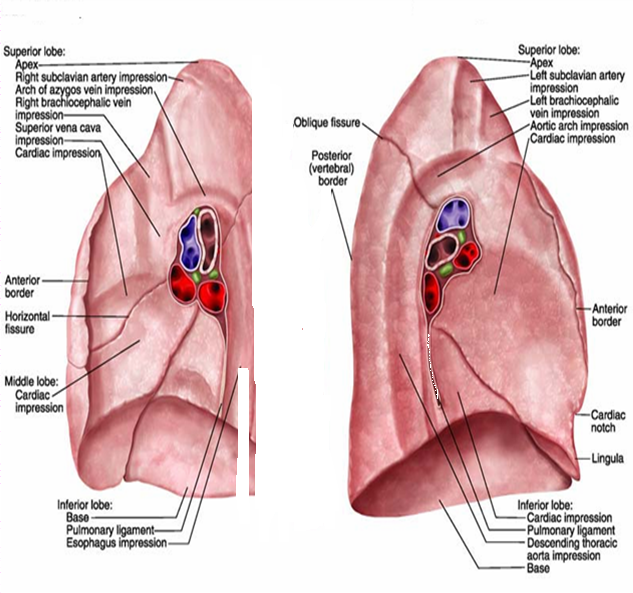 Mediastinal surface of the left lung
Blood supply of lung
Bronchial arteries (From descending aorta)…. It supplies oxygenated blood to  bronchi , lung tissue & visceral pleura.
Bronchial veins :  drain into azygos & hemiazygos veins.
Pulmonary artery which carries                        non-oxygenated blood from right ventricle to the lung alveoli.
2 pulmonary veins : carry oxygenated blood from lung alveoli to the left atrium of the heart.
Nerve Supply of the lung
Pulmonary plexus at the root of lung….is formed of autonomic N.S. from sympathetic & parasympathetic fibers.
1- Sympathetic  Fibers 
 From … sympathetic trunk…
Action: broncho-dilatation/and  vasoconstriction.
2- Parasympathetic Fibers
 From…..Vagus nerve …. 
Action: Broncho-constriction and secretomotor to bronchial glands /and vasodilatation.
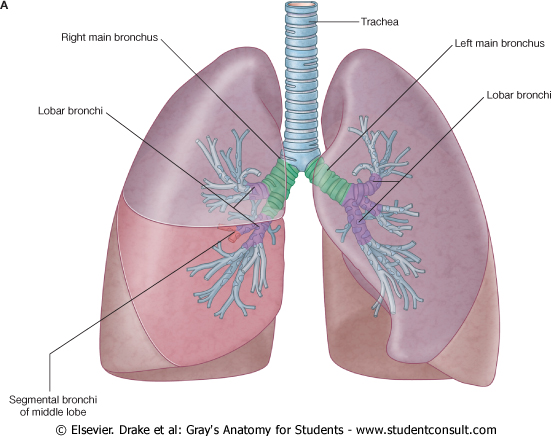 Bronchi
The trachea divides into 2 main bronchi:
Right main bronchus:  which                          divides  before entering the  hilum, it gives: superior lobar (secondary) bronchus.                                                 On entering hilum, it divides into  middle & inferior lobar bronchi.
Left main bronchus:                                     On entering hilum, it divides into superior & inferior lobar bronchi.
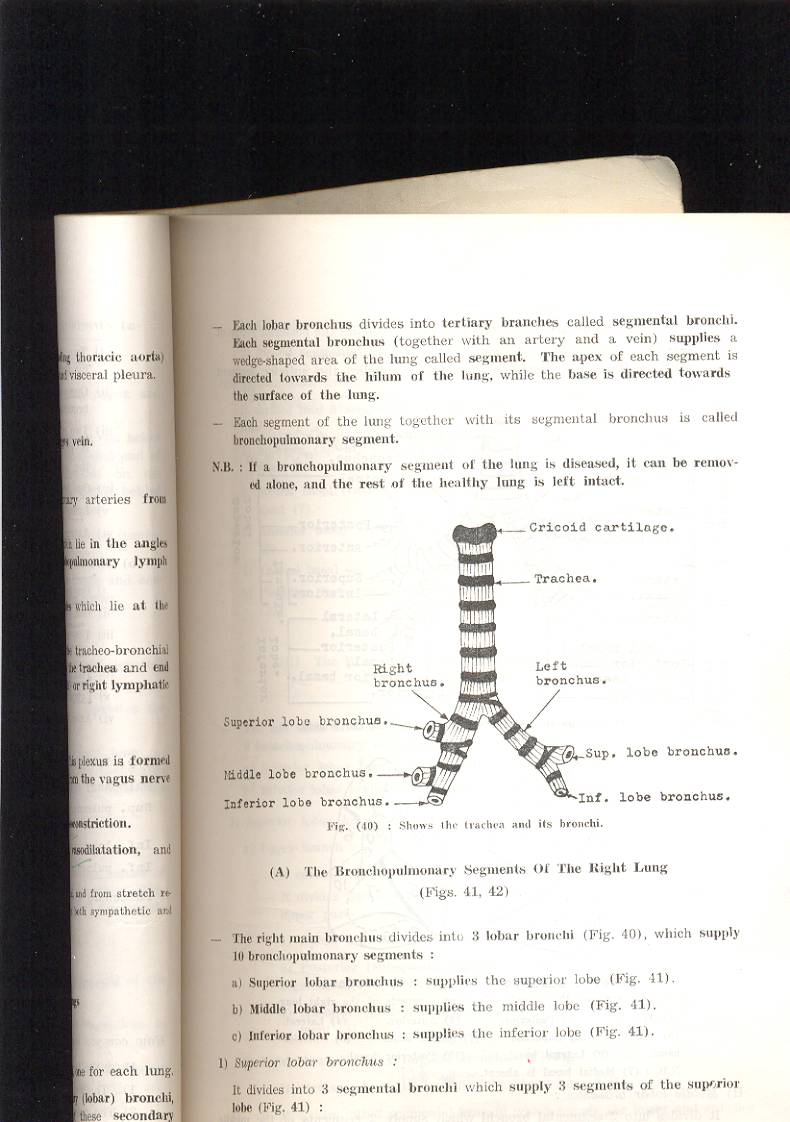 Bronchopulmonary segments
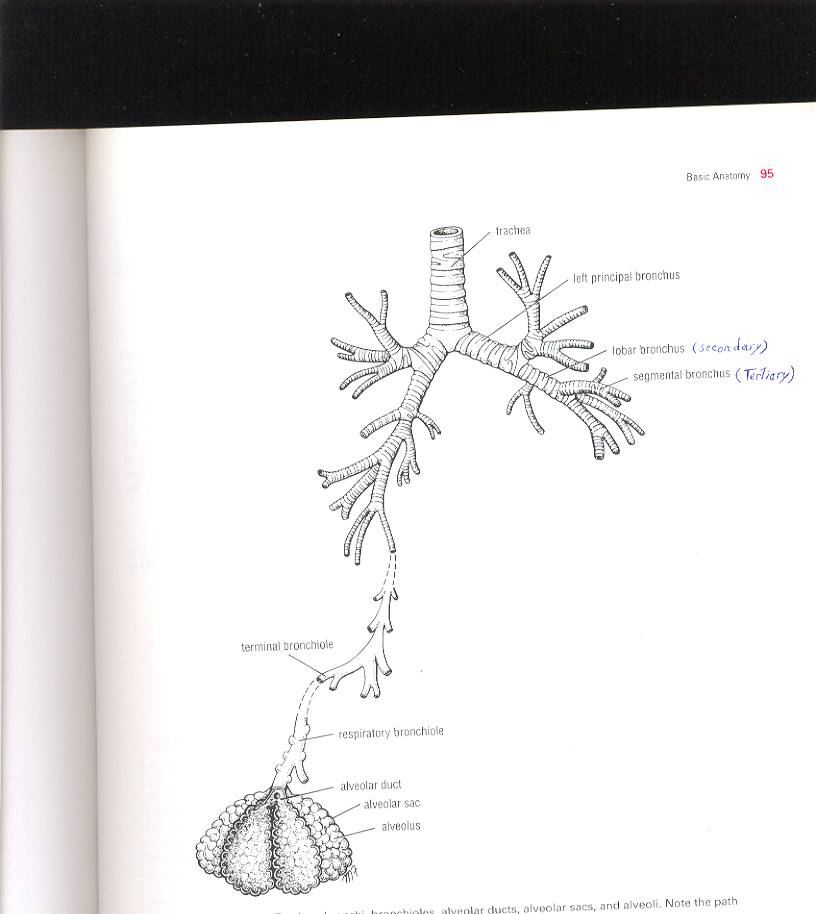 They are the anatomic, functional, and surgical units of the lungs.
Each lobar (secondary) bronchus gives segmental (tertiary) bronchi.
Each segmental bronchus divides repeatedly into bronchioles.
Bronchioles divide into terminal bronchioles, which show delicate outpouchings ‘the respiratory bronchioles’.
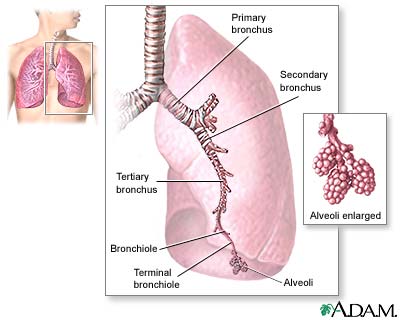 Bronchopulmonary segments
The respiratory bronchioles end by branching into alveolar ducts, which lead into alveolar sacs.
The alveolar sacs consist of several alveoli, each alveolus is surrounded by a network of blood capillaries for gas exchange.
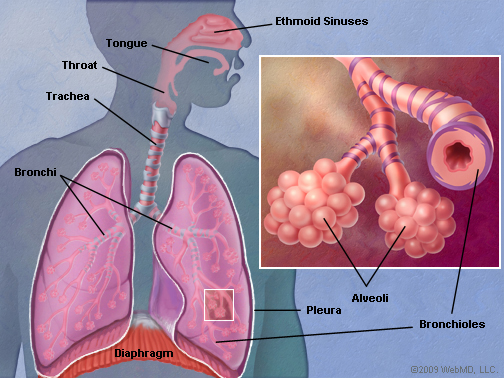 Bronchopulmonary segments
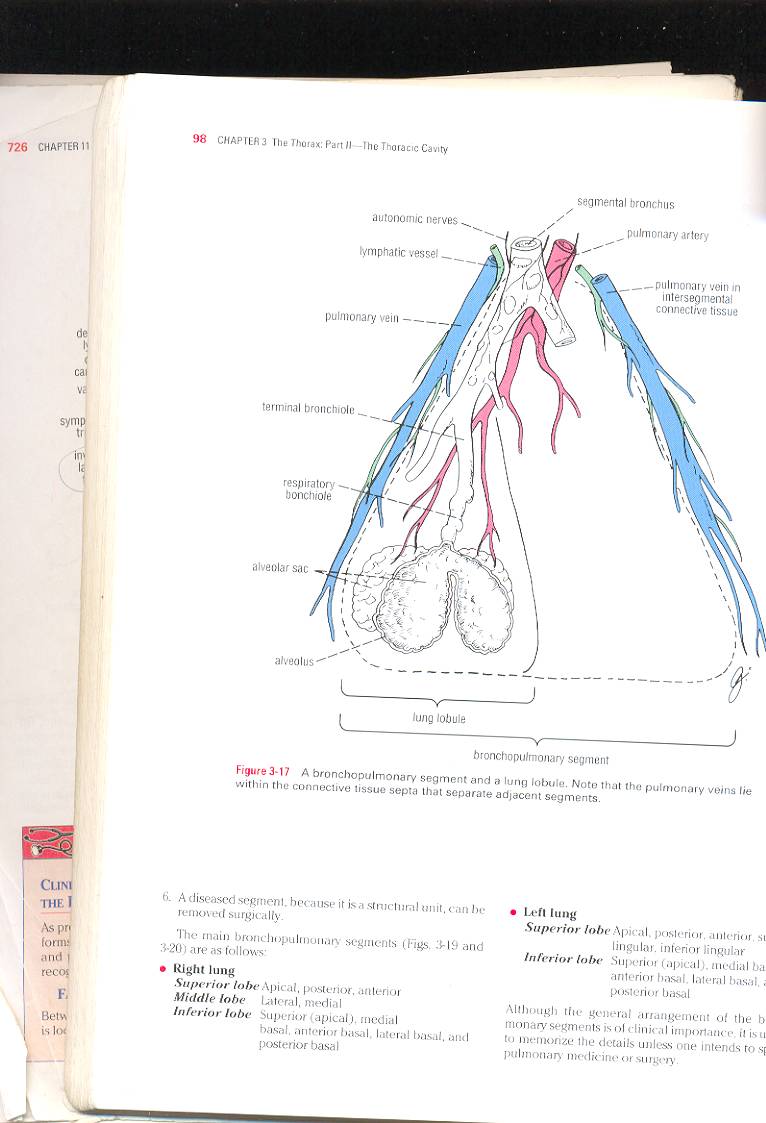 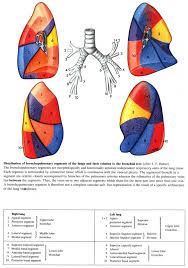 The main characteristics of a bronchopulmonary segment/ 

It is a subdivision of a lung lobe. 
It is pyramidal shaped, its apex toward the lung root.
It is surrounded by connective tissue septa.
It has a segmental bronchus, a segmental artery, lymph vessels, and autonomic nerves.
The segmental vein lies in the inter- segmental C.T. septa between the segments.
A diseased segment can be removed surgically, because it is a structural unit.
THANK YOU